Egoföredrag Tomas Andrén
Helsingborg 2019-04-01
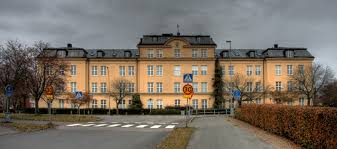 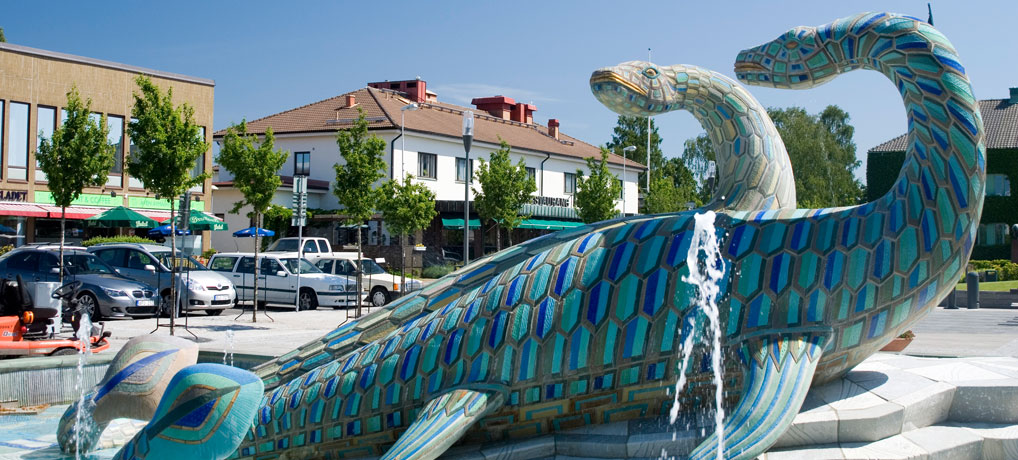 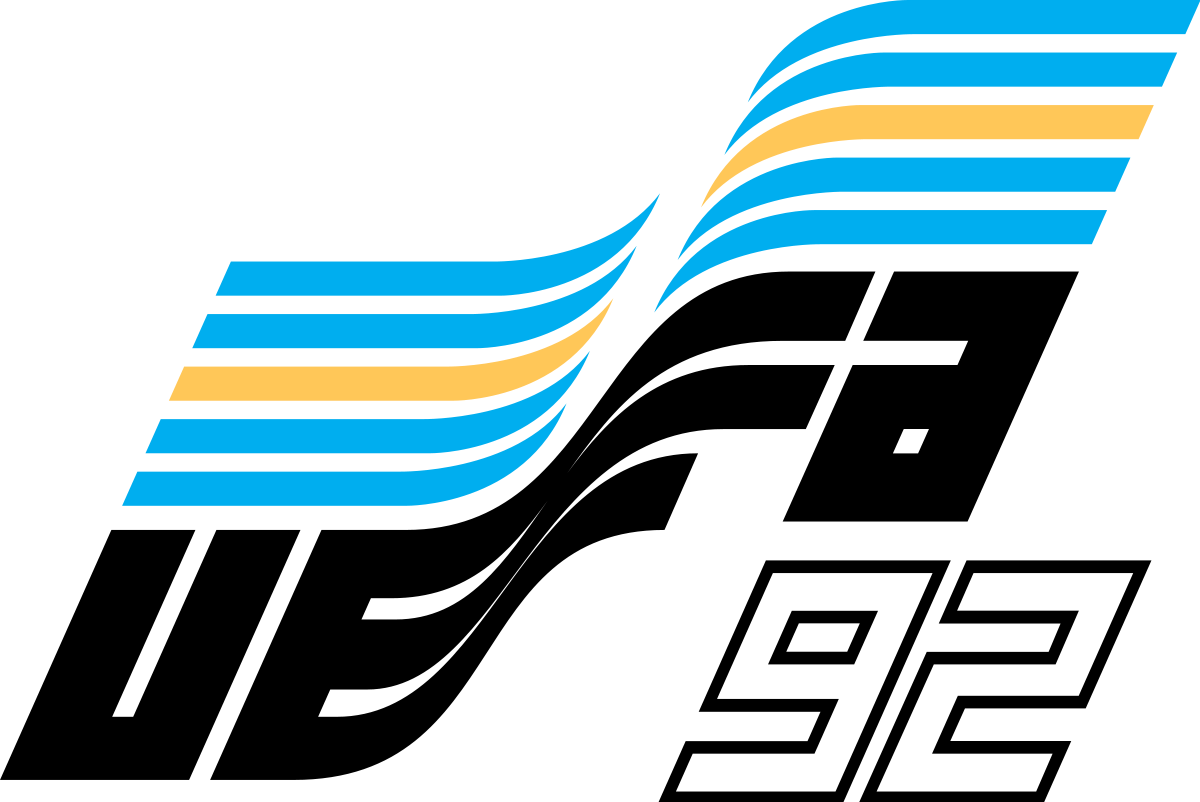 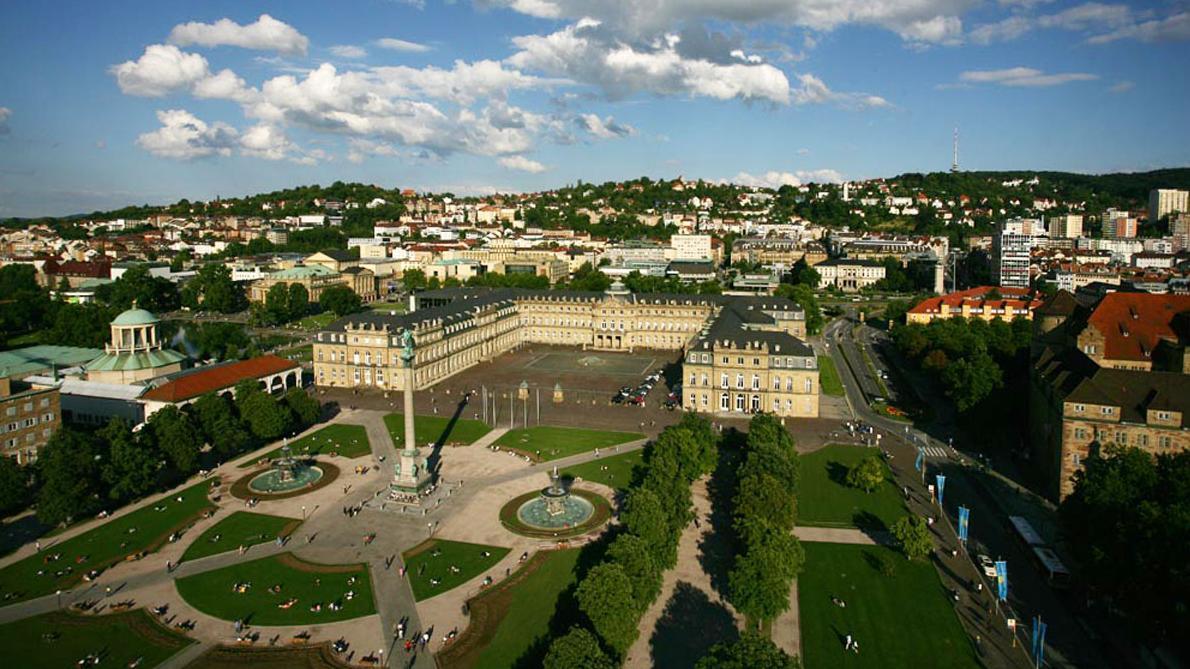 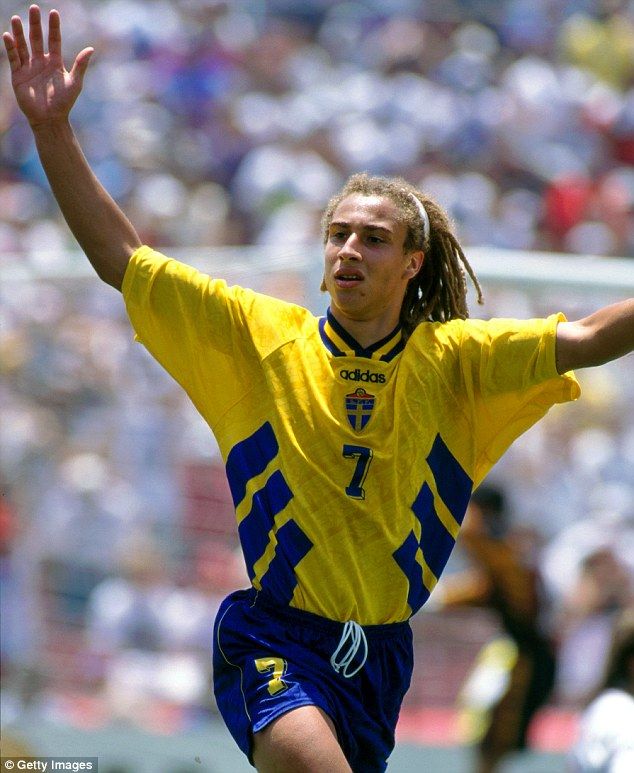 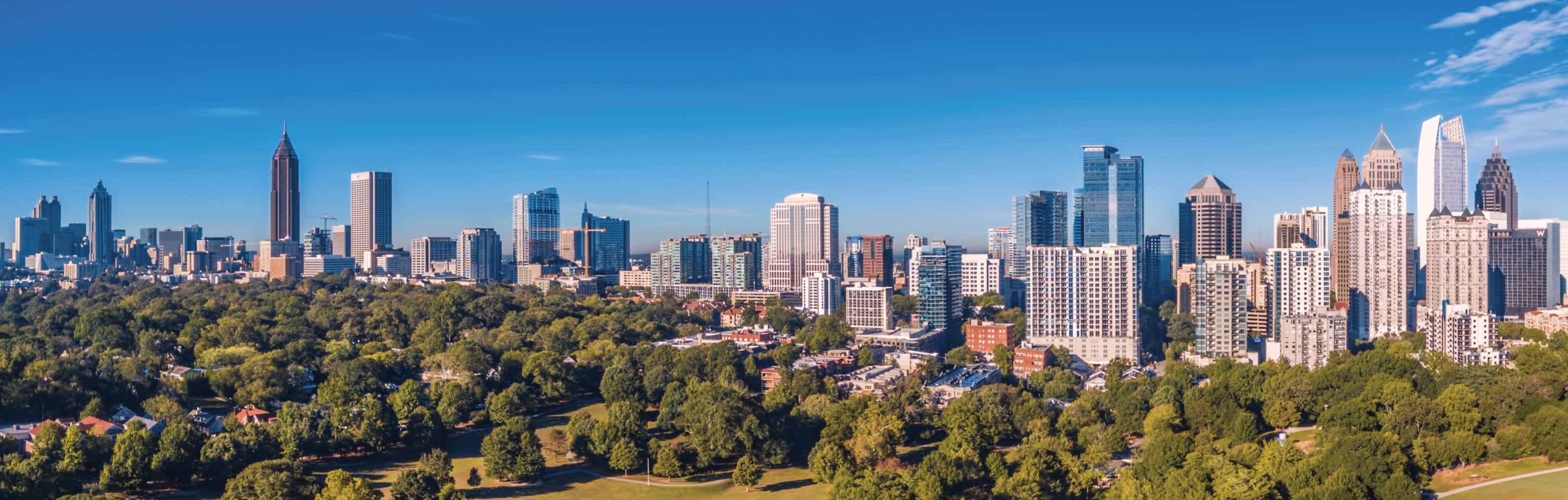 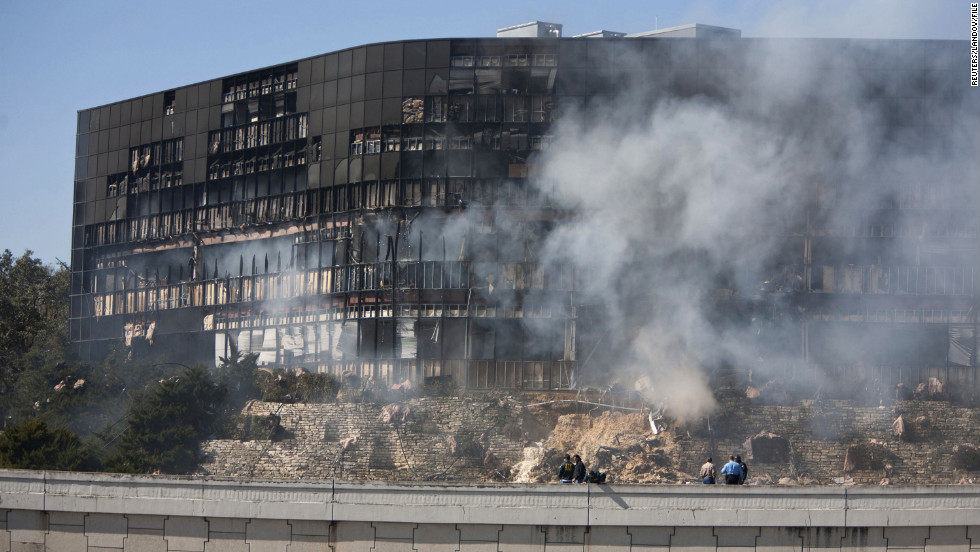 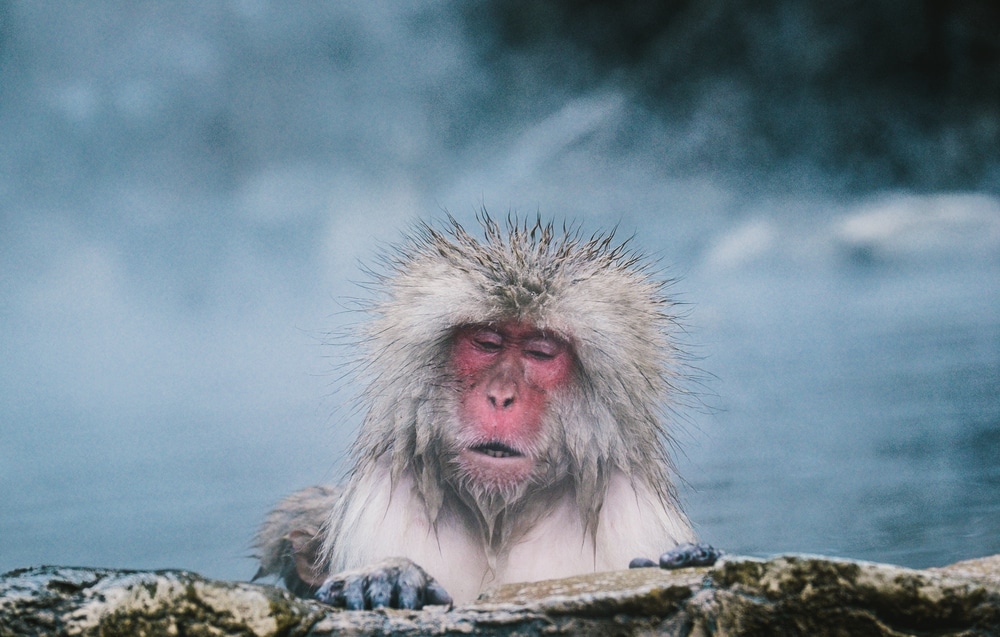 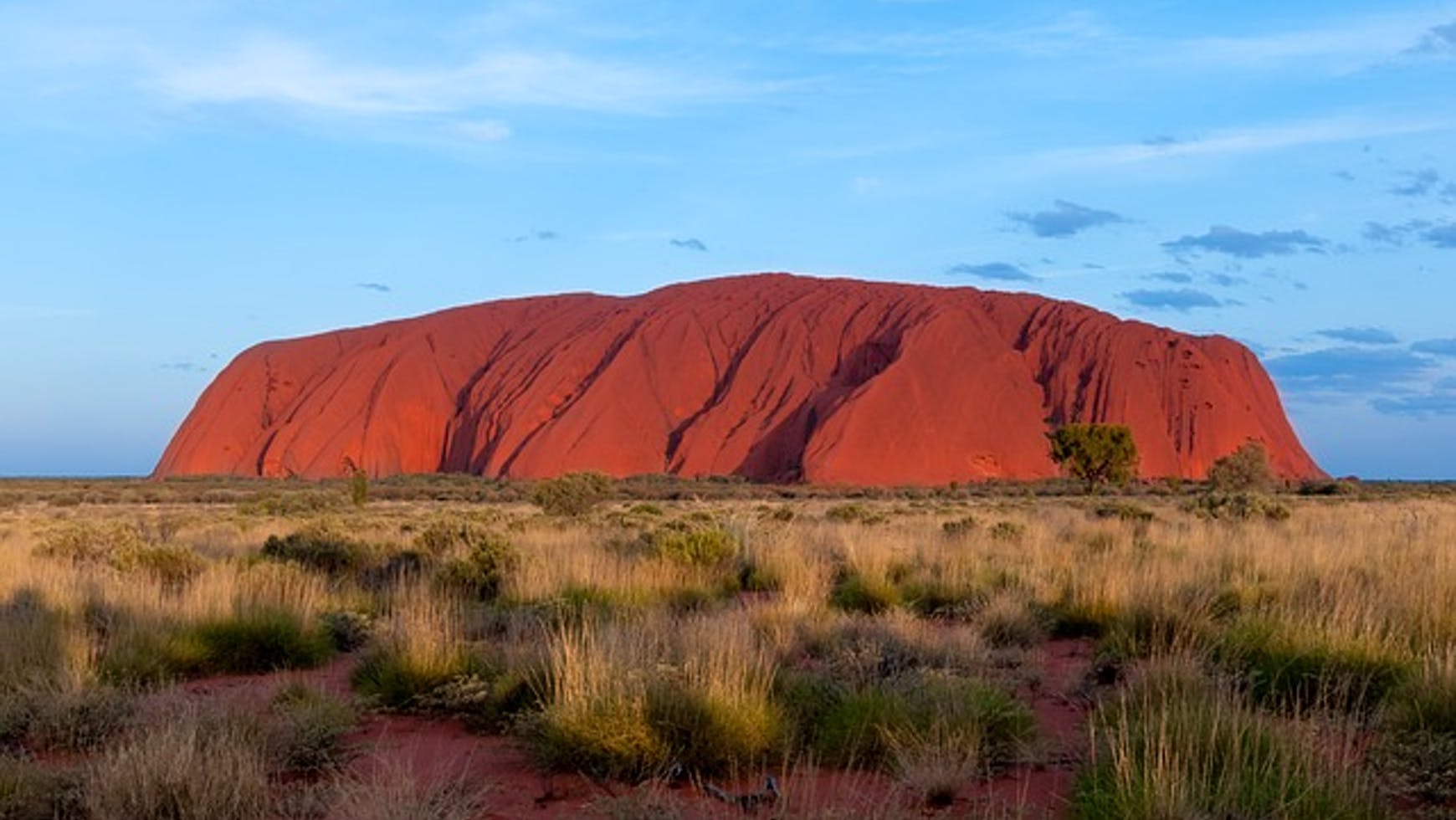 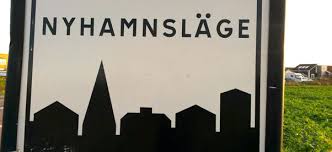 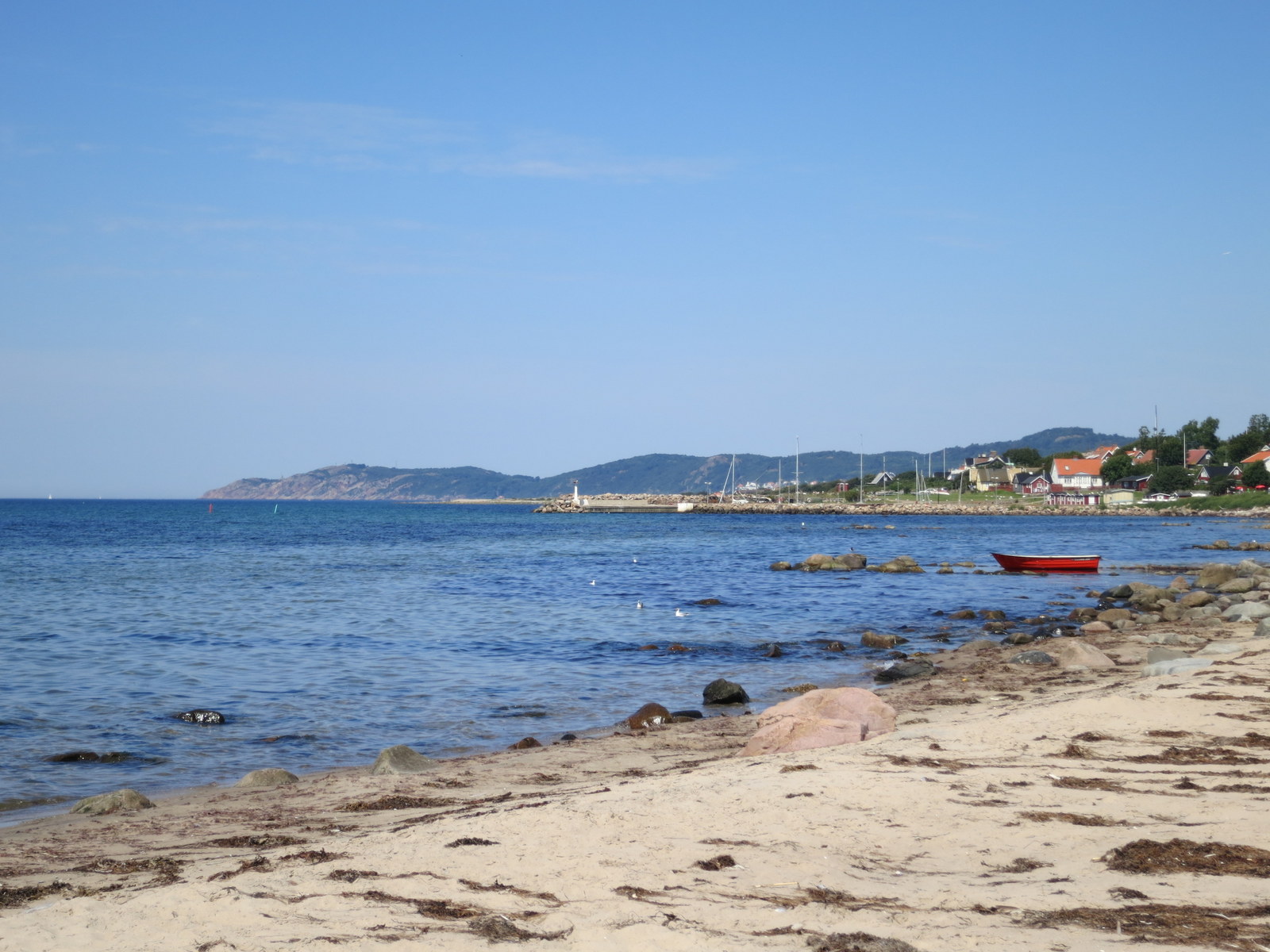 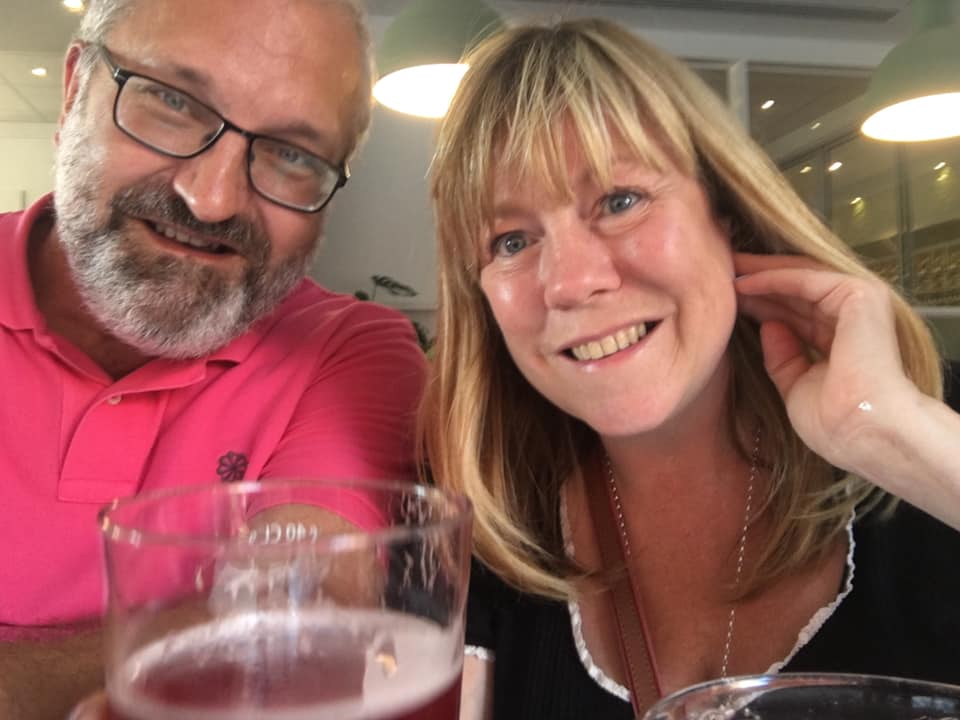 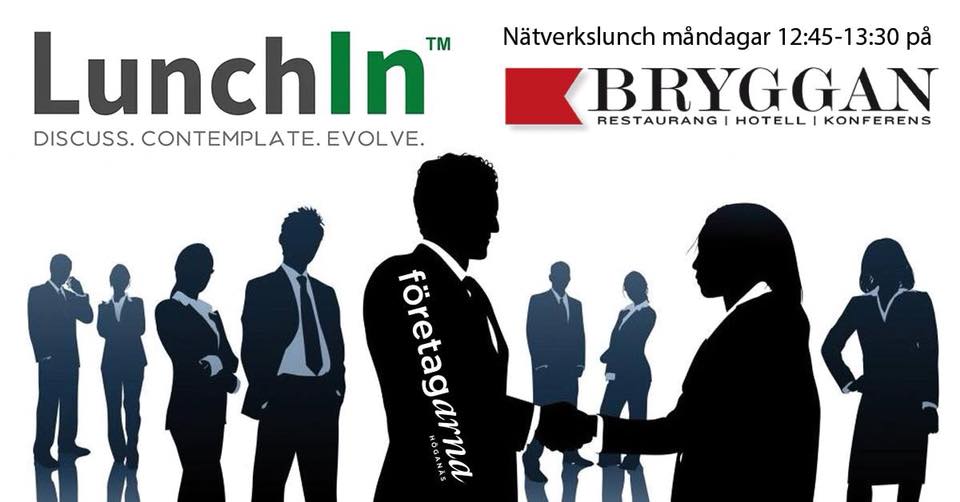 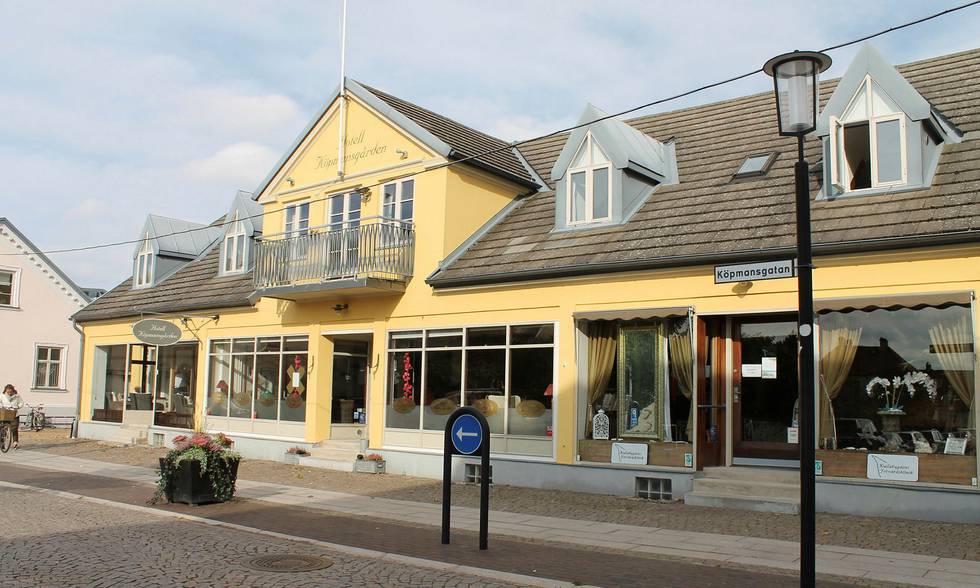 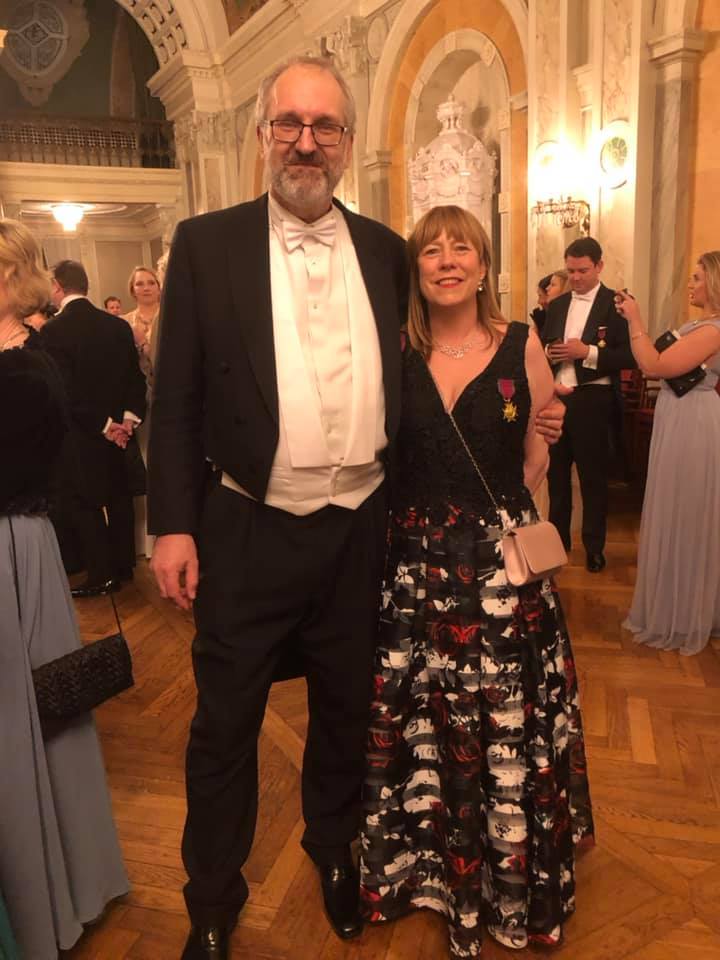